Johnnie Palcic2/15/2016
9th Grade
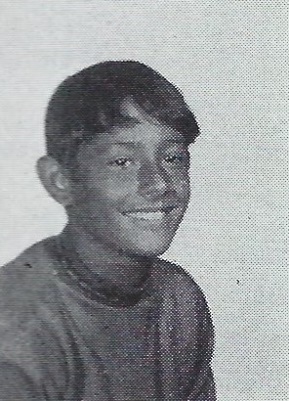 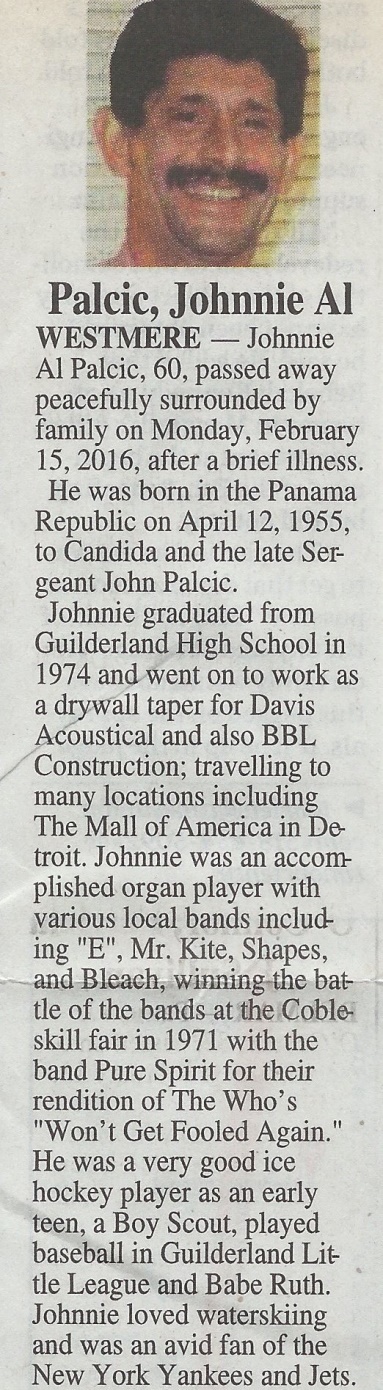 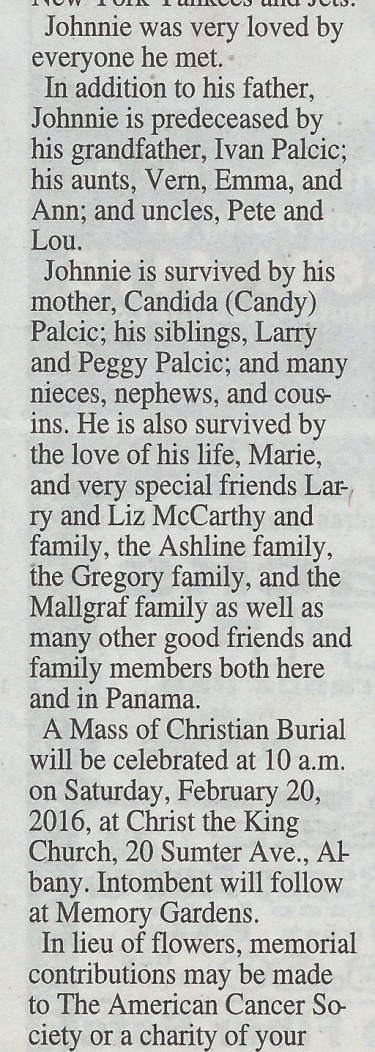 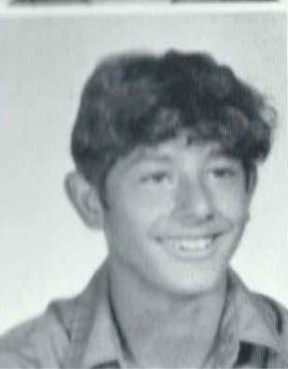 12th Grade
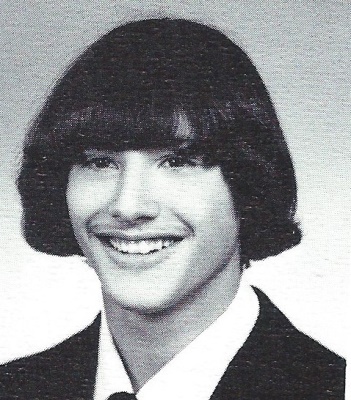